Francisco Sancha
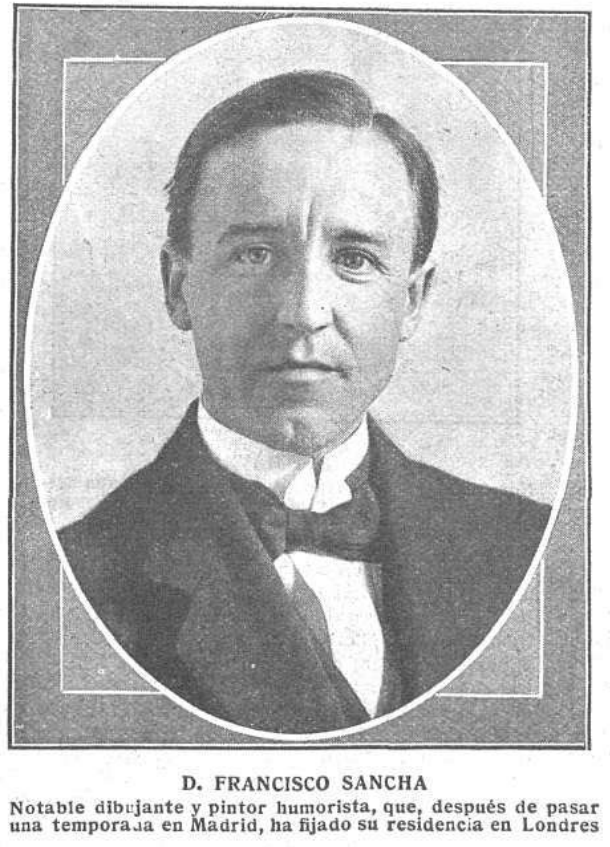 Málaga 1874 -1936 Oviedo
Anabel Álvarez Carnero
Sara Santana Ramos
Le Rire
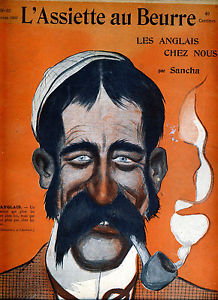 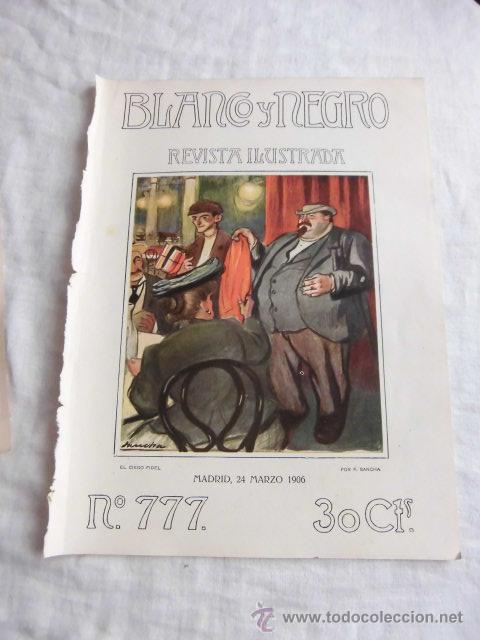 EL CIEGO FIDEL PORTADA
BLANCO Y NEGRO (1906)
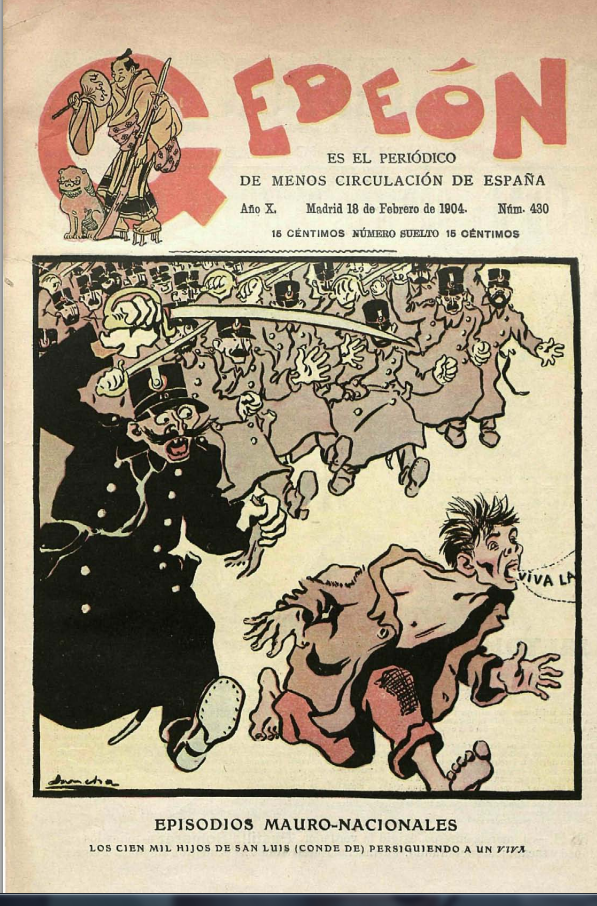 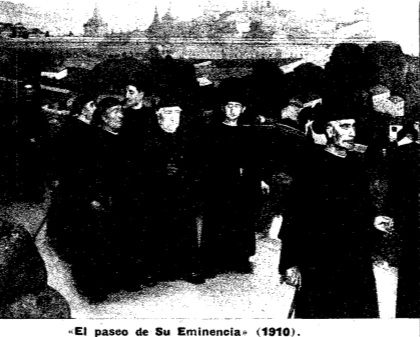 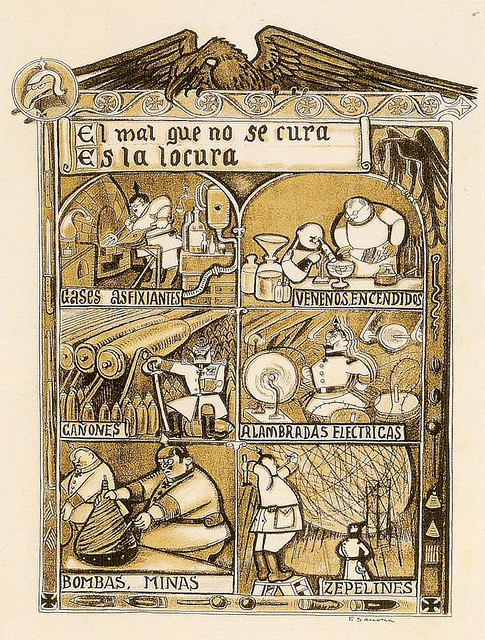 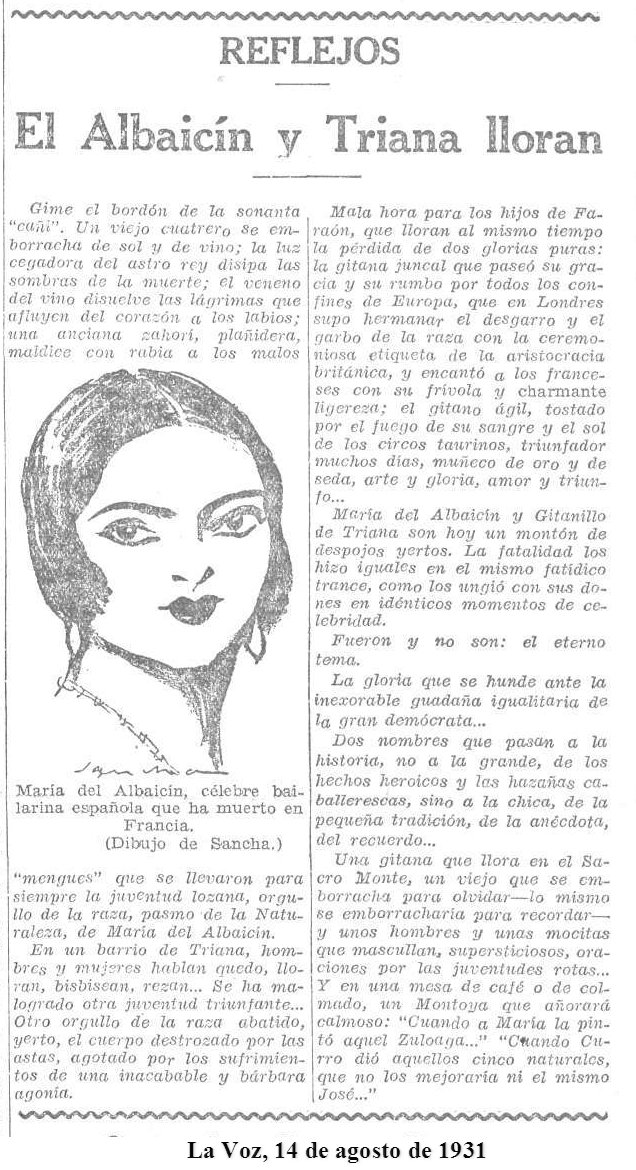 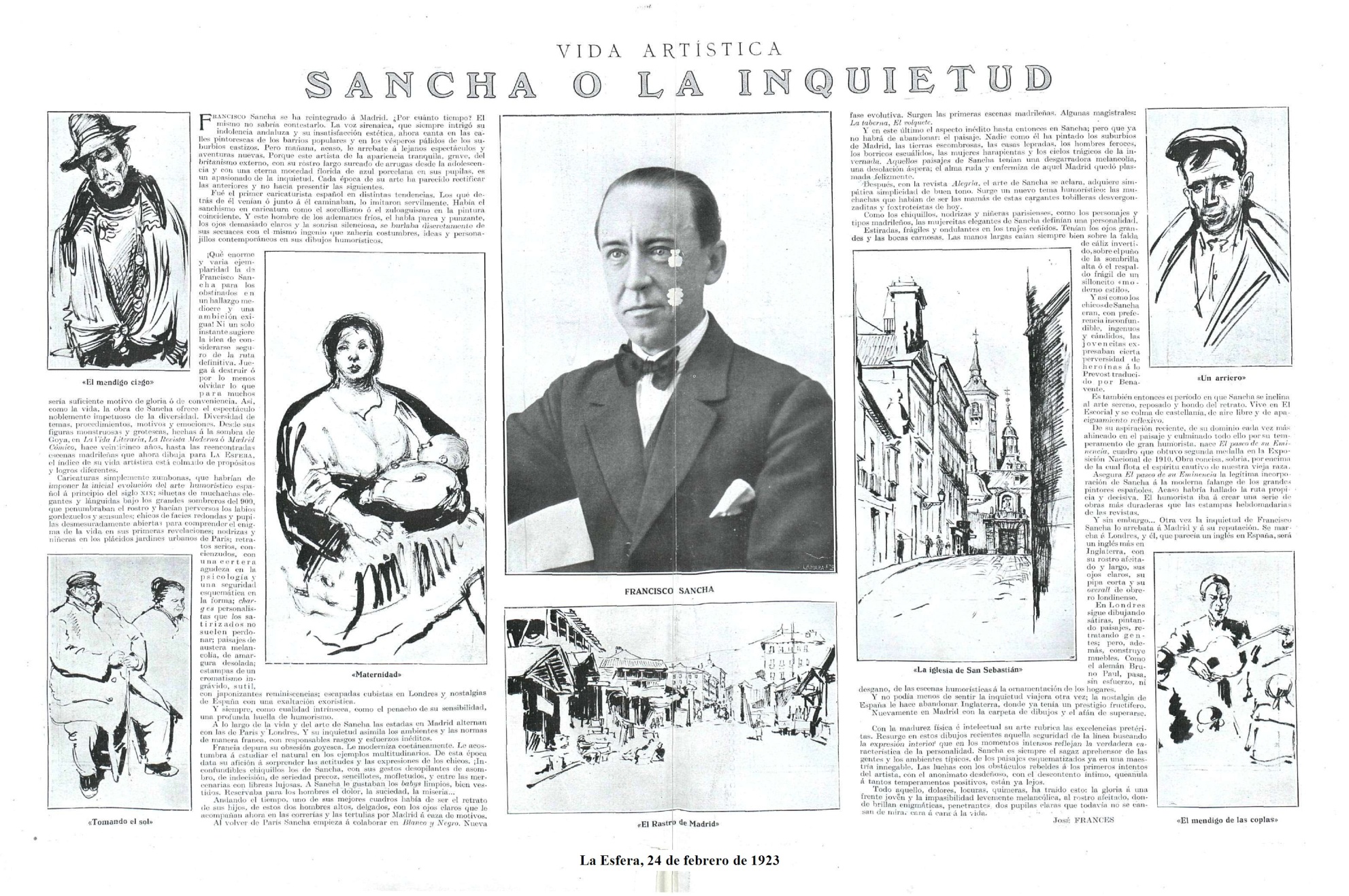 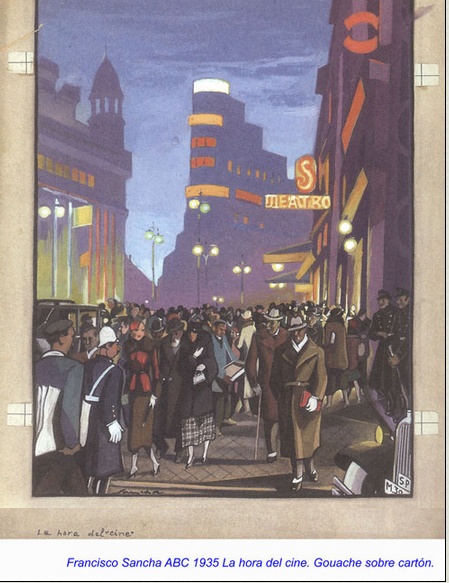 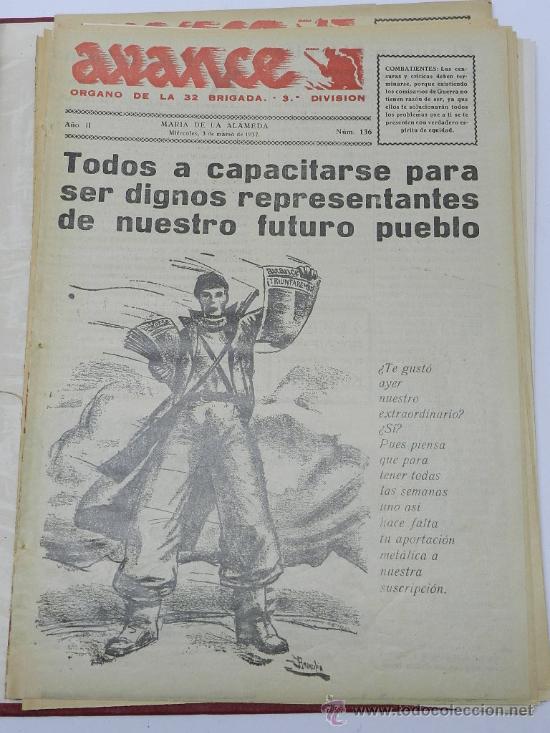 «Los ciegos» 1906